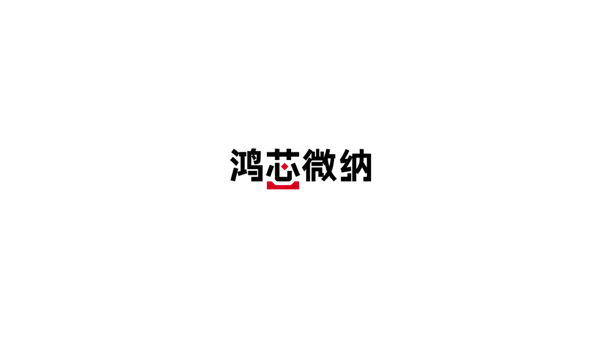 2024
MNA
芯之所至  皆有鸿芯
打造完整的国产芯片数字EDA平台
Kirchhoff's laws
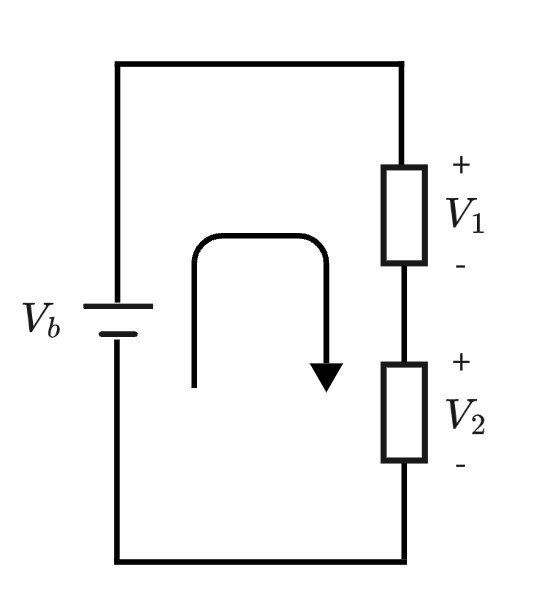 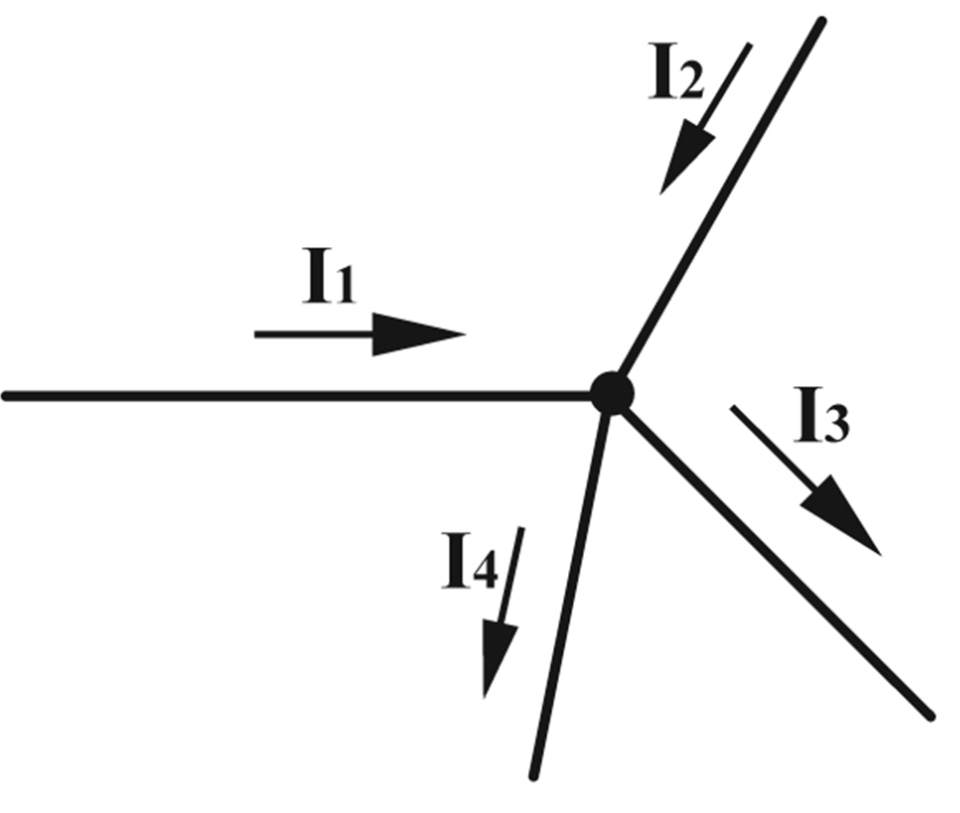 Passive element
an element is a two-terminal electrical device
passive element：has voltage across it and the current through it
element equation
resistive
A resistive passive element is called a resistor
element equation depend on derivative
dynamic
Active element
voltage source or current source
Topological Constraints
A network is characterized by network constraints.
Two types of network constraints:
Branch constraints  element equations (branch equations)
Topological constraints  arising from Kirchoff’s Current Law (KCL) and Voltage Law (KVL)
How to represent KCL and KVL in large scale circuits?
Network Graphs
graph theory
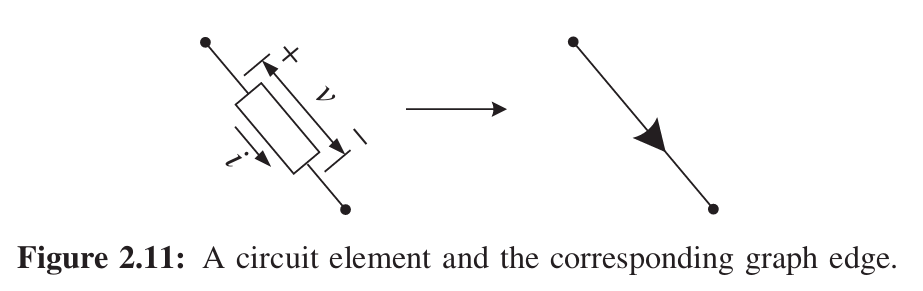 edge direction = current direction
By convention, the + voltage terminal is always at the tail of the arrow
Network Graphs
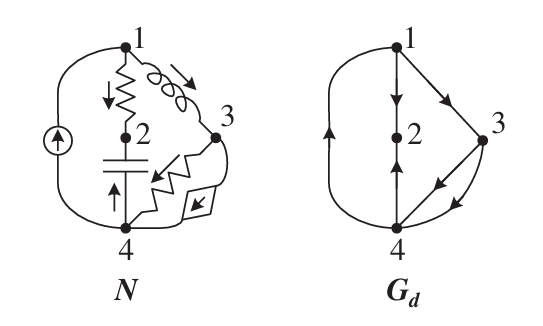 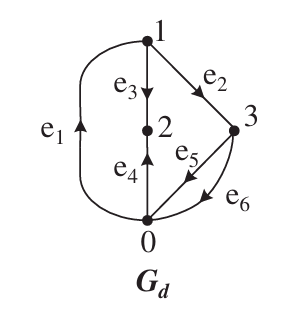 Incidence Matric（关联矩阵）
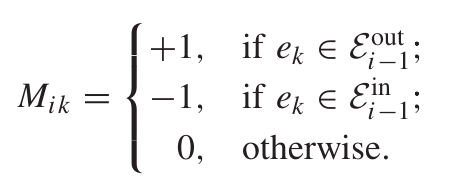 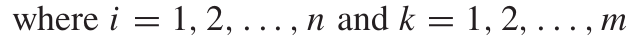 Incidence Matric（关联矩阵）
0
1
2
3
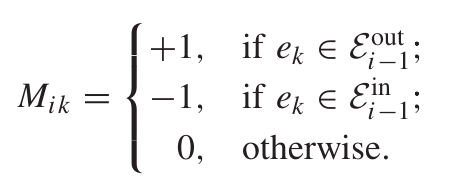 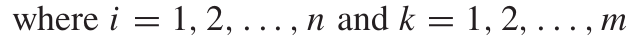 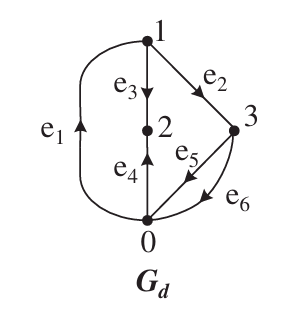 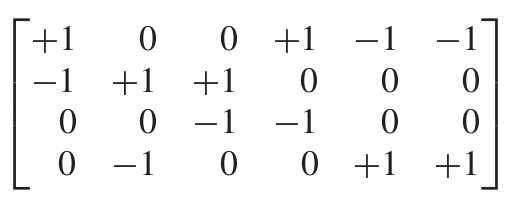 Voltage Assignments
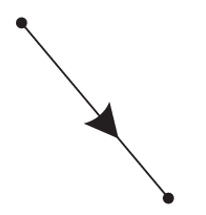 Voltage Assignments
A is the matrix obtained from M by removing its first row.
Current Assignment
Example
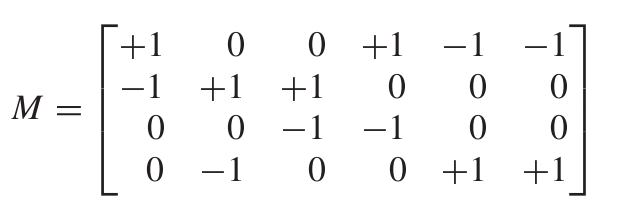 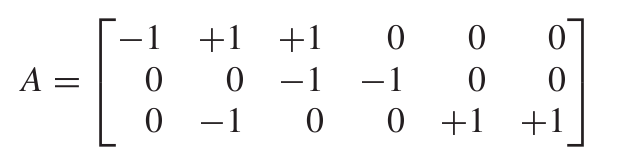 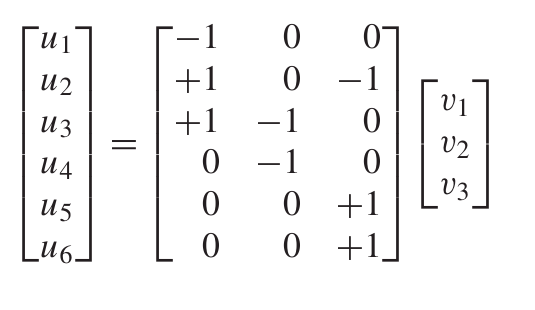 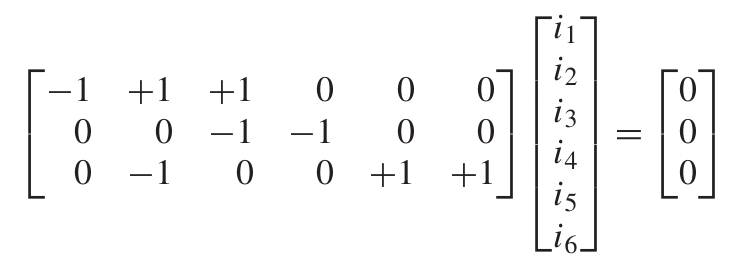 Combined Form
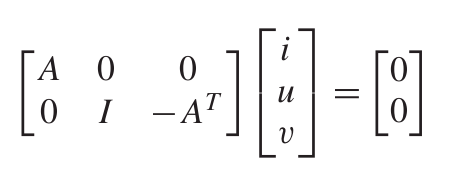 The above matrix is highly sparse, which turns out to be a major advantage for solving large circuits.
Sparse Tableau Analysis
Two types of network constraints:
Branch constraints  element equations (branch equations)
Topological constraints  arising from Kirchoff’s Current Law (KCL) and Voltage Law (KVL)
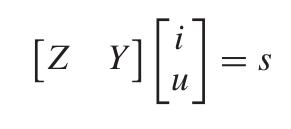 Sparse Tableau Analysis
Topological constraints
Branch constraints
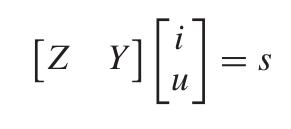 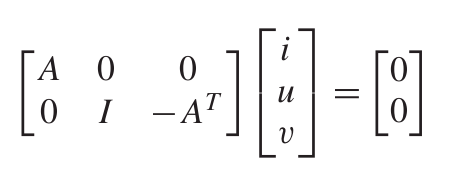 sparse tableau analysis (STA) formulation
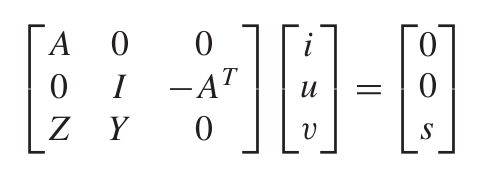 STA has some key advantages:
it is very general
tableau matrix is very sparse, is key advantage in simulation of large circuits
disadvantage:
has some independent variables, such as u and v
Reduced Tableau Form
STA has some redundant variable so we can eliminate these redundant variable and Modified nodal analysis (MNA) is one such approach.
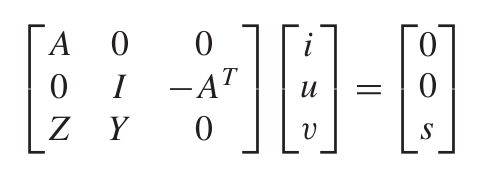 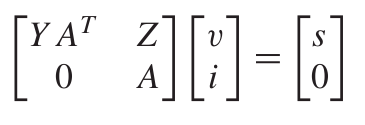 Thus, we have eliminated all the branch voltage variables
Nodal Analysis
(Simplifying Assumption) The network contains no voltage sources (neither independent nor controlled).
resistor, capacitor, inductor
independent voltage source
independent current source
CCVS, VCVS, CCCS, VCCS
resistor
independent current source
CCCS, VCCS
no voltage sources
nodal analysis formulation
So Nodal Analysis completely eliminate all current.
Modified Nodal Analysis
However, insisting on this form makes it impossible to include voltage sources in the formulation.
To handle voltage sources, the key idea is to not insist on eliminating their currents.

standard MNA retains the following:
 1. All voltage source currents, be they independent or controlled.
 2. Any current that is a control variable for a CCVS or a CCCS.
 3. Any current that is a user-specified simulation output.
Modified Nodal Analysis
(Element Groups)
All elements whose currents are to be eliminated will be referred to as being in group 1, 
while all other elements will be referred to as group 2.
element equations
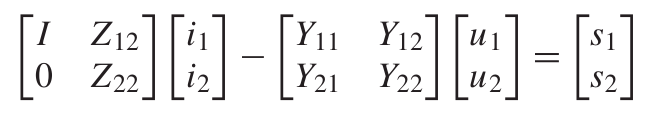 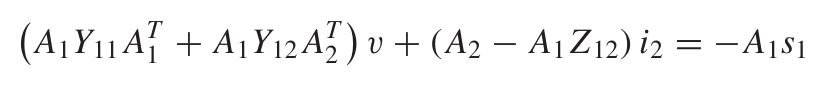 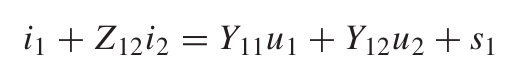 Top part
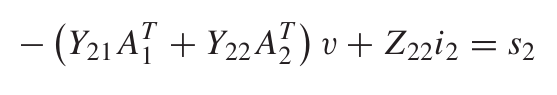 Bottom part
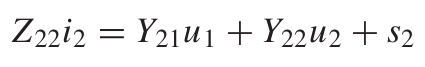 Modified Nodal Analysis
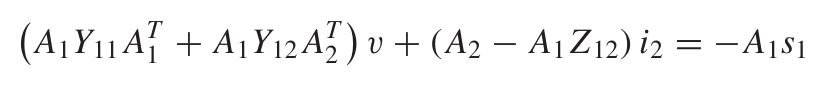 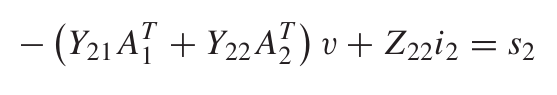 Modified Nodal Analysis (MNA) formulation
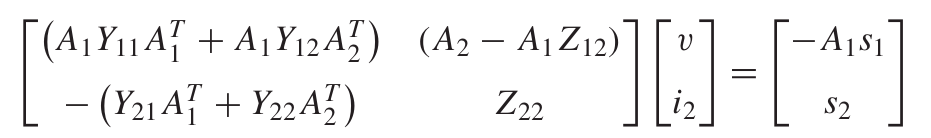 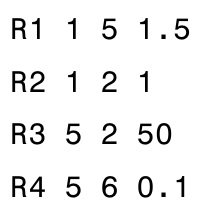 In practice, in a simulator, we do not use the above matrix equations to construct the MNA system of equations.
Instead, it can be built gradually.
spice network
Element Stamp
Top part: For every node other than the reference node, write KCL, then:
(a) Eliminate all currents of group 1 elements using branch equations.
(b) Replace all branch voltages in terms of node voltages using KVL.
 Bottom part: For every group 2 element, write its branch equation,
then replace all branch voltages in terms of node voltages using KVL.
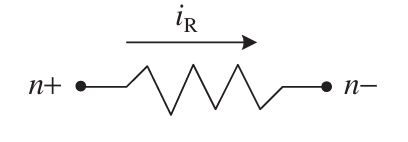 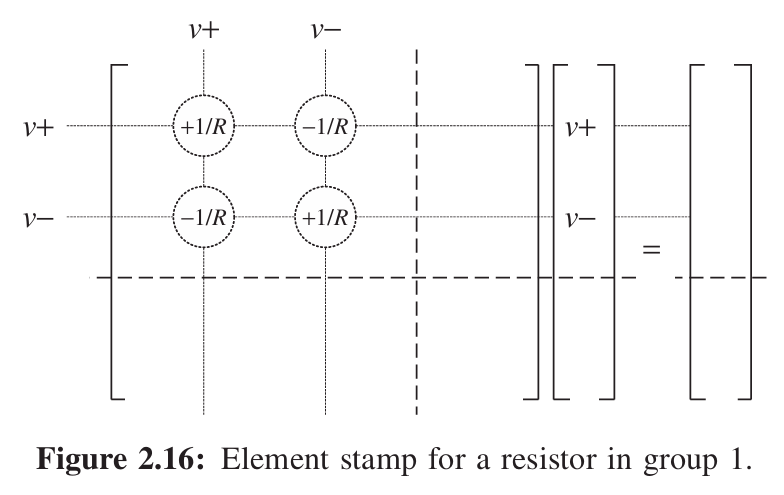 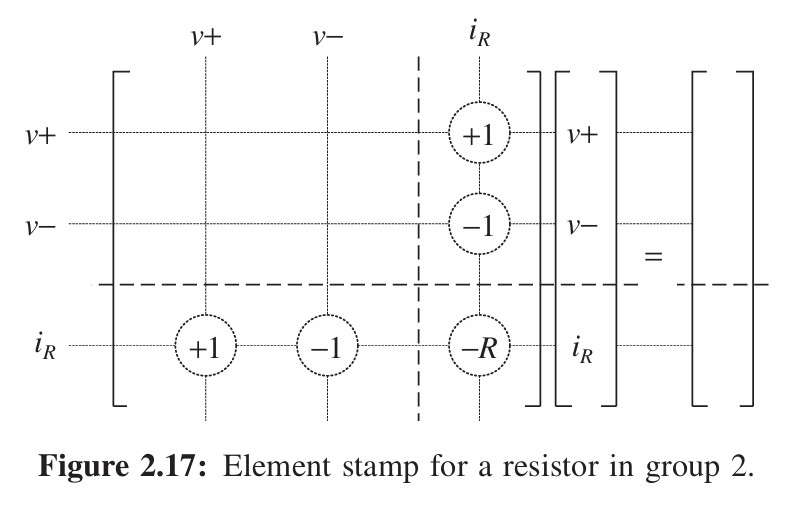 Element Stamp
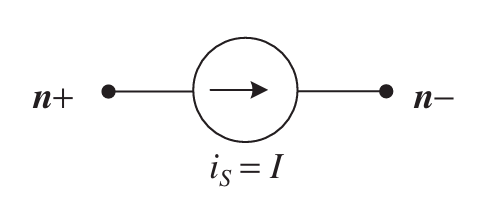 independent current source
RHS
RHS
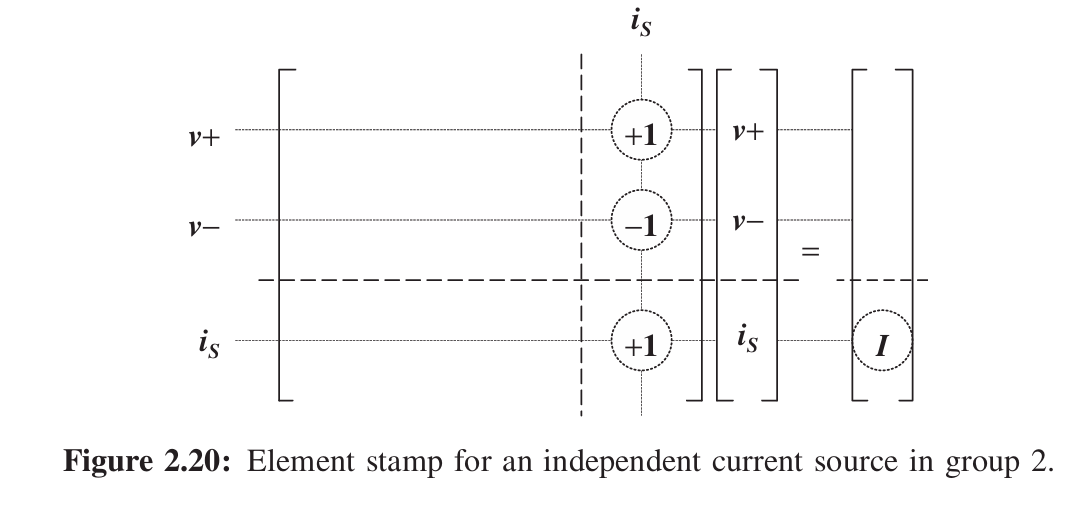 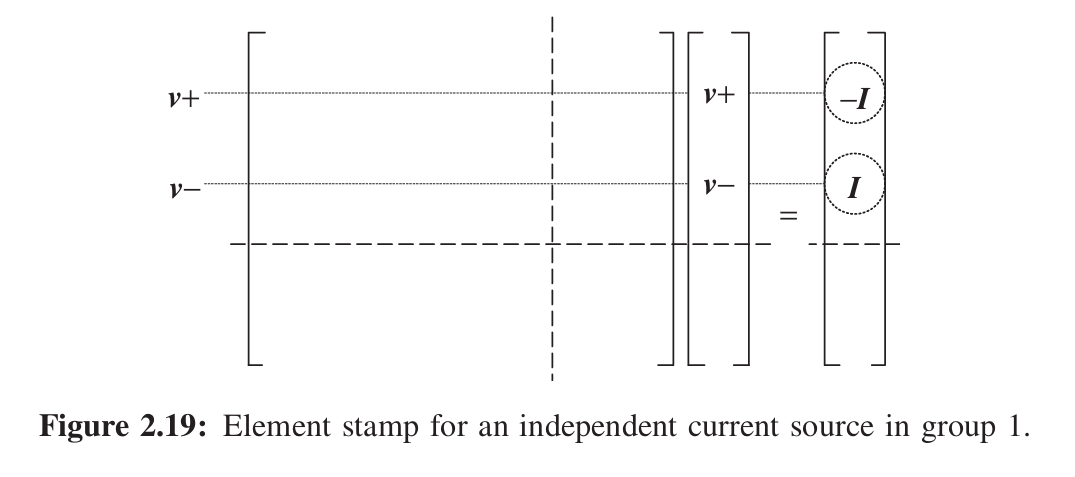 right-hand side (RHS)
Element Stamp
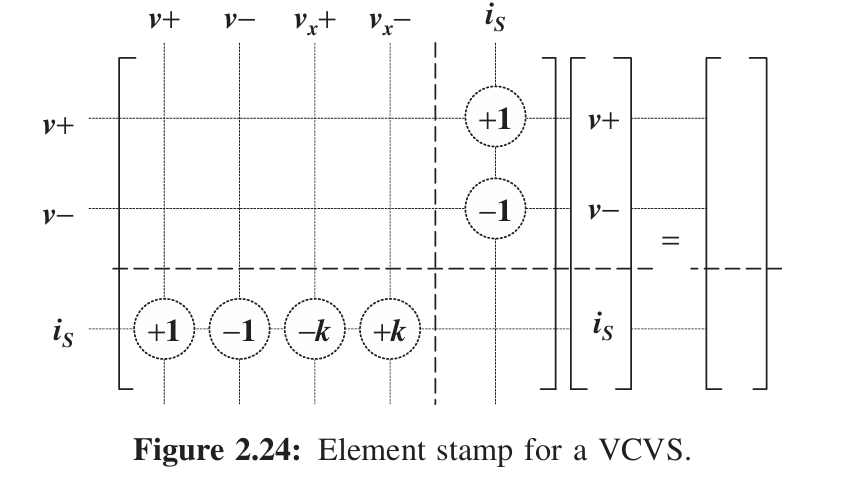 voltage source
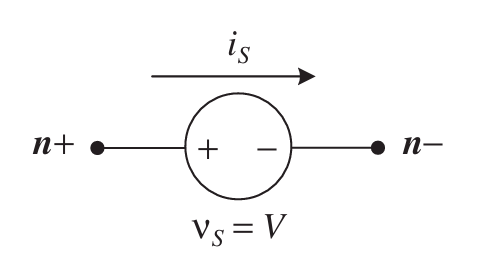 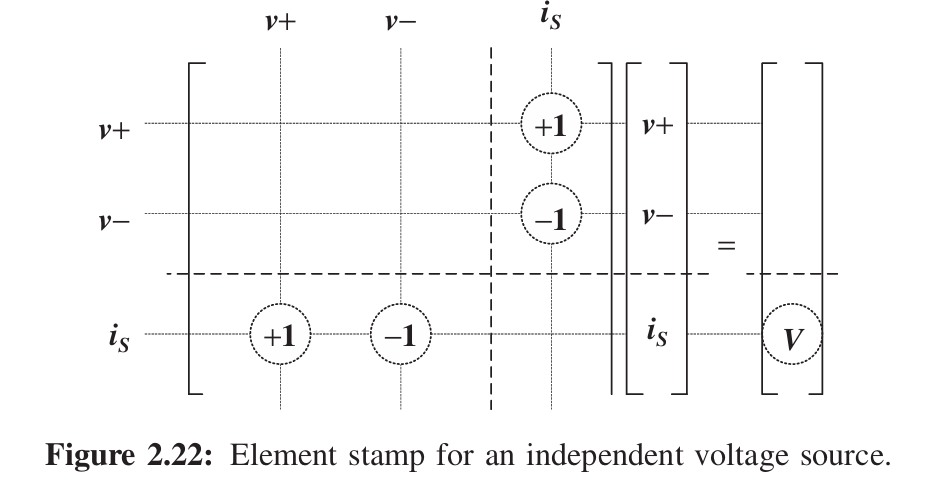 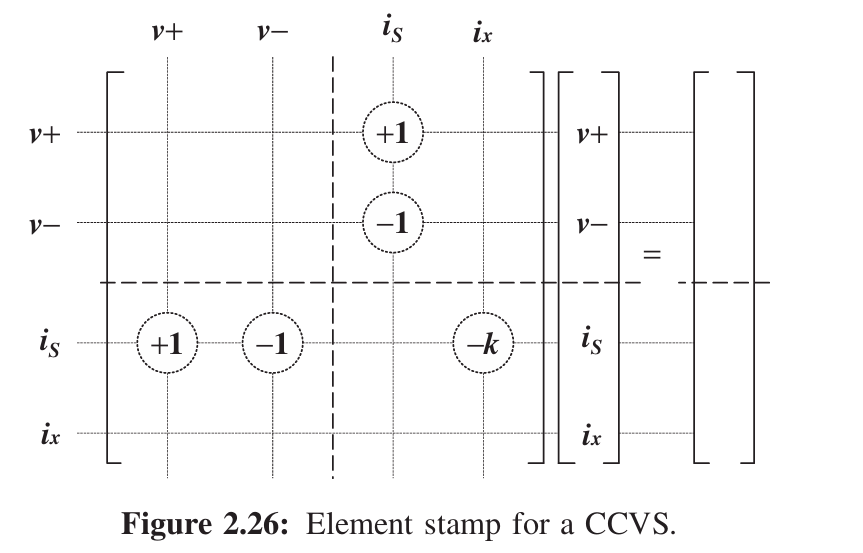 Example
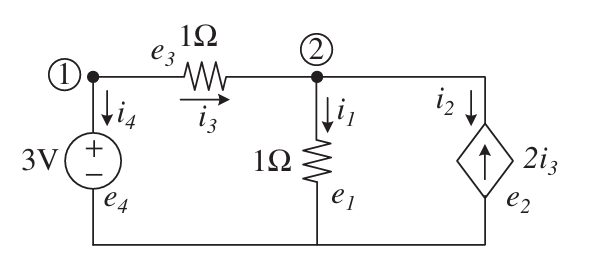 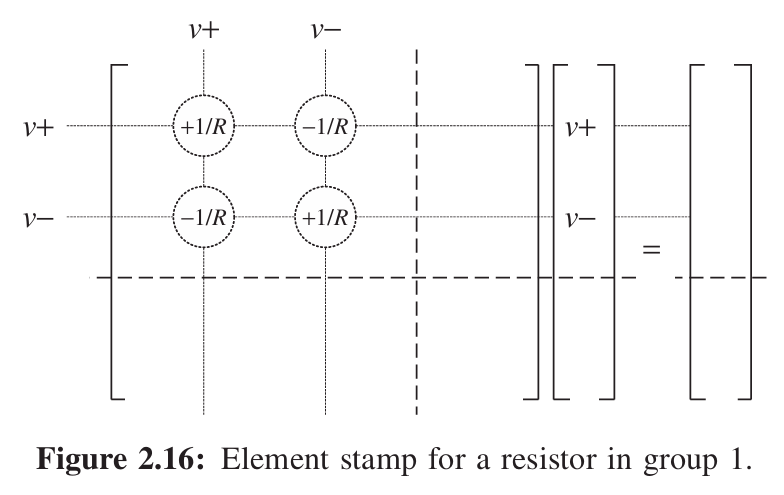 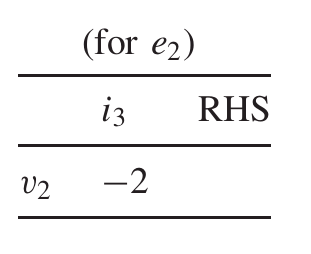 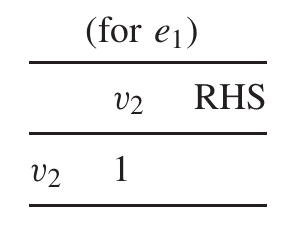 Example
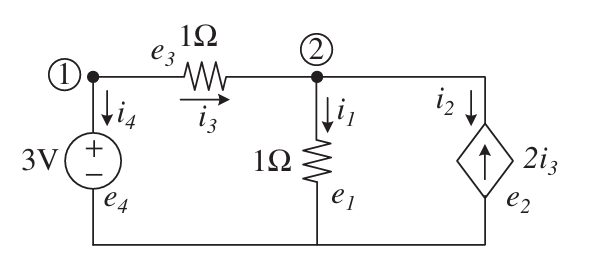 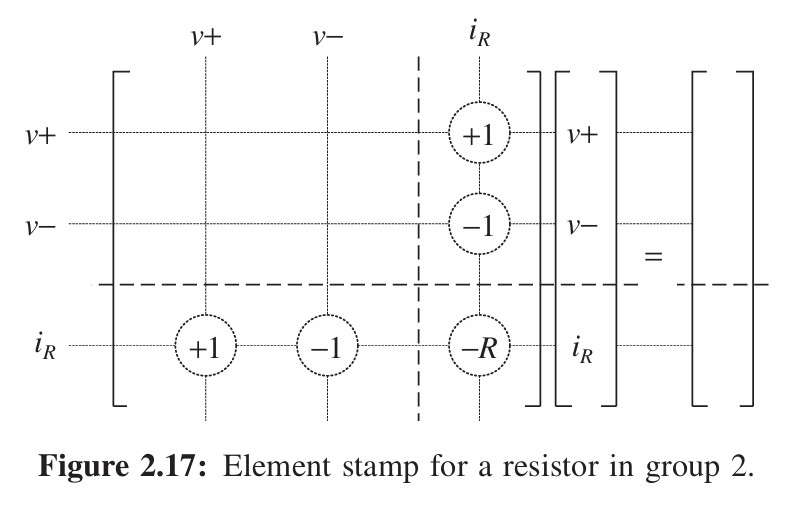 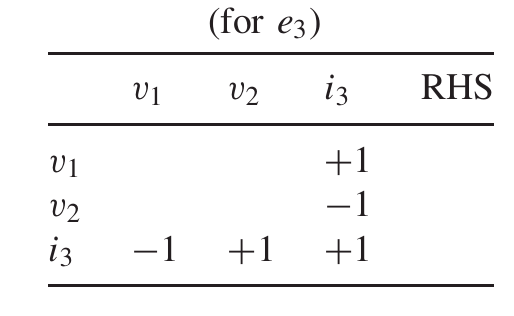 Example
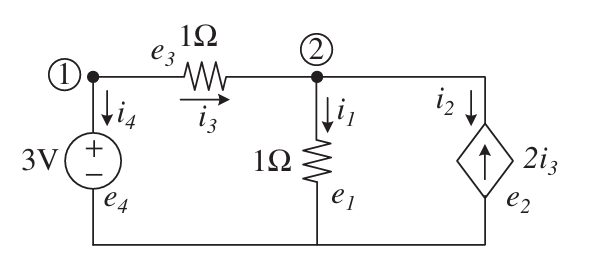 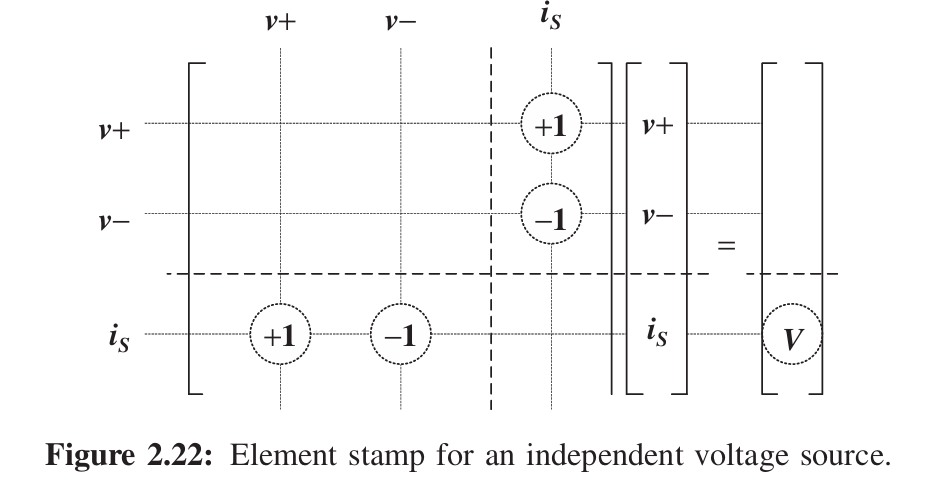 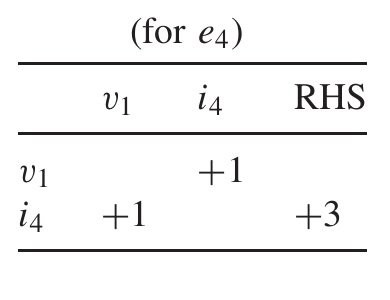 Example
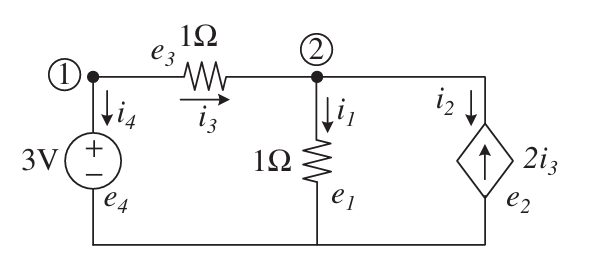 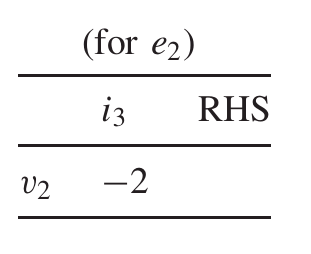 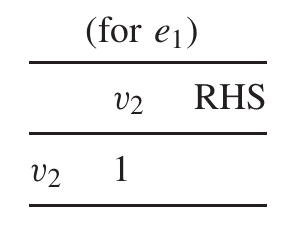 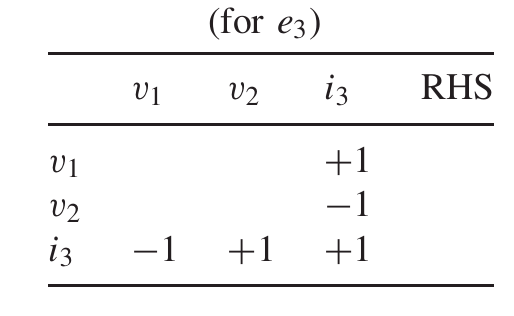 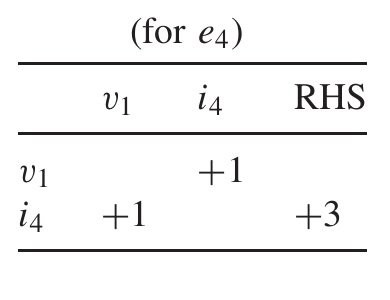 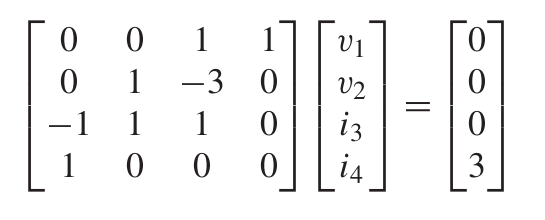 Linear Dynamic Equations
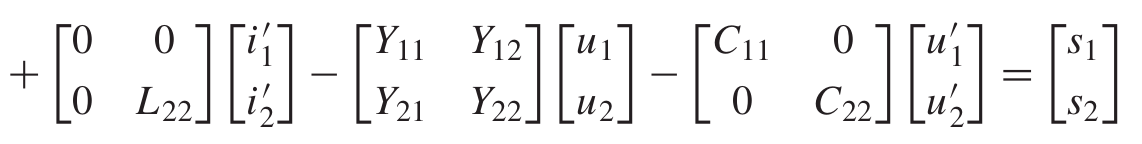 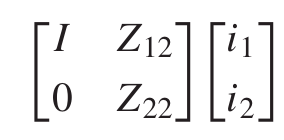 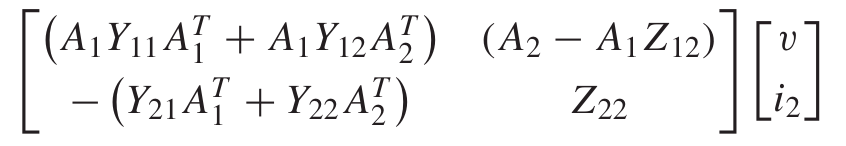 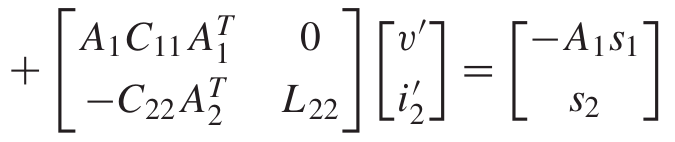 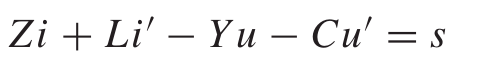 MNA in the dynamic case
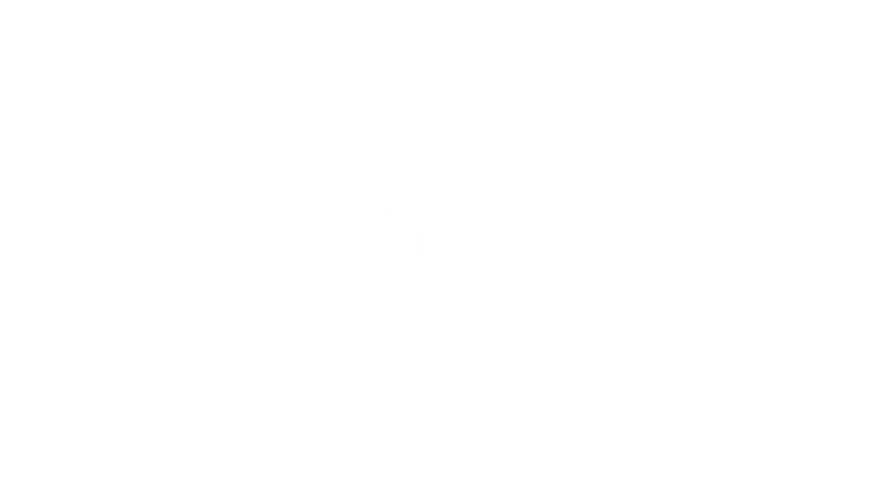 THANK YOU
WWW.GIGA-DA.COM
邮编：518000
电话：0755-61018899
邮箱：info@GIGA-DA.COM